Mozgást átalakító gépelemek
TK. 69-73
Gépek szerkezeti részei különböző módon  mozoghatnak:
	- forgó mozgás
	- lengő mozgás
	- egyenes vonalú mozgás
A különböző mozgások átalakíthatóak egymásba. Erre szolgálnak a mozgást átalakító gépelemek.
1. FORGATTYÚS HAJTÓMŰ
Egyenes vonalú alternáló ide-oda mozgást alakít forgó mozgássá
Részei:	- forgattyús tengely
		- hajtórúd
		
Pl. motorok főtengelye
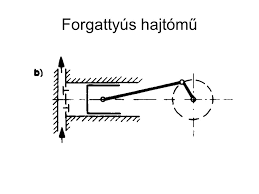 2. KULISSZÁS HAJTÓMŰ
Forgó mozgást alakít alternáló mozgássá
Részei:	- kulisszakő
		- kulissza
https://www.youtube.com/watch?v=Wbz3B477hCc
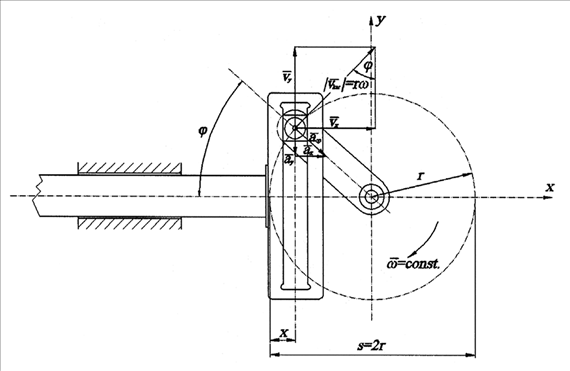 KULISSZÁS HAJTÓMŰ
3. KILINCSES HAJTÓMŰ
Alternáló mozgást alakít át szakaszos, egy irányú forgó mozgássá
Részei:	- kilincskerék (fogazott)
		- kilincs
		- mozgató szerkezet
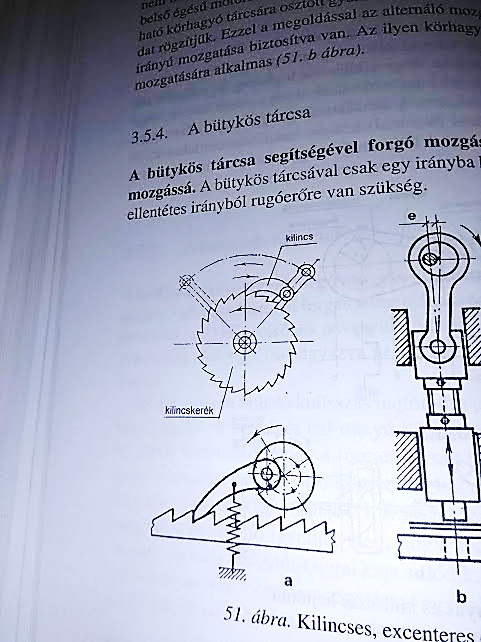 4. BÜTYKÖS TÁRCSA
Forgó mozgást alakít át, egy irányú alternáló mozgássá

Pl. motorok szelepeinek nyitása
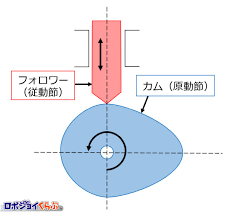